Living By ChemistrySECOND EDITION
Unit 4: TOXINS
Stoichiometry, Solution Chemistry, and Acids and Bases
Lesson 89: Drip Drop
Titration
ChemCatalyst
A student mixes 100 mL of 0.10 M HCl with different volumes of 0.10 M NaOH.
1: 100 mL of 0.10 M HCl + 50 mL of 0.10 M NaOH
2: 100 mL of 0.10 M HCl + 100 mL of 0.10 M NaOH
3: 100 mL of 0.10 M HCl + 150 mL of 0.10 M NaOH
a. Which solution is the least toxic?
b. Are the final solutions acid, basic, or neutral?
Key Question
How can a neutralization reaction help you figure out acid or base concentration?
You will be able to:
explain and complete a titration procedure
use titration data to determine the molarity of a solution whose concentration is unknown
Prepare for the Lab
Work in pairs.

Wear safety goggles at all times.

Acids and bases are corrosive. Do not get any on skin or near eyes.

In case of a spill, rinse with large amounts of water.
Discussion Notes
The chemical equation for the neutralization reaction shows the ratio in which the substances combine.

HCl(aq) + NaOH(aq)  NaCl(aq) + H2O(l)
Discussion Notes (cont.)
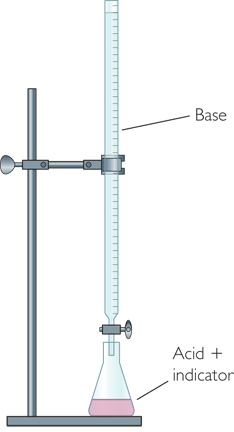 A titration is a procedure in which a neutralization reaction is monitored with an indicator allowing you to calculate the unknown concentration of an acid or base.

When the equivalence point is reached in a titration between a strong acid and a strong base, the number of moles of H+ ions equals the number of moles of OH– ions.
Wrap Up
How can a neutralization reaction help you figure out acid or base concentration?
A titration is a procedure that allows you to calculate the unknown concentration of an acid or a base using a neutralization reaction.
During a titration, an indicator is used to signal when the equivalence point has been reached.
Check-In
A beaker has 50 drops of HCl, along with a drop of phenolphthalein indicator.
After 100 drops of 0.10 M NaOH are added, the color changes from clear to bright pink. What is the concentration of the original HCl solution?